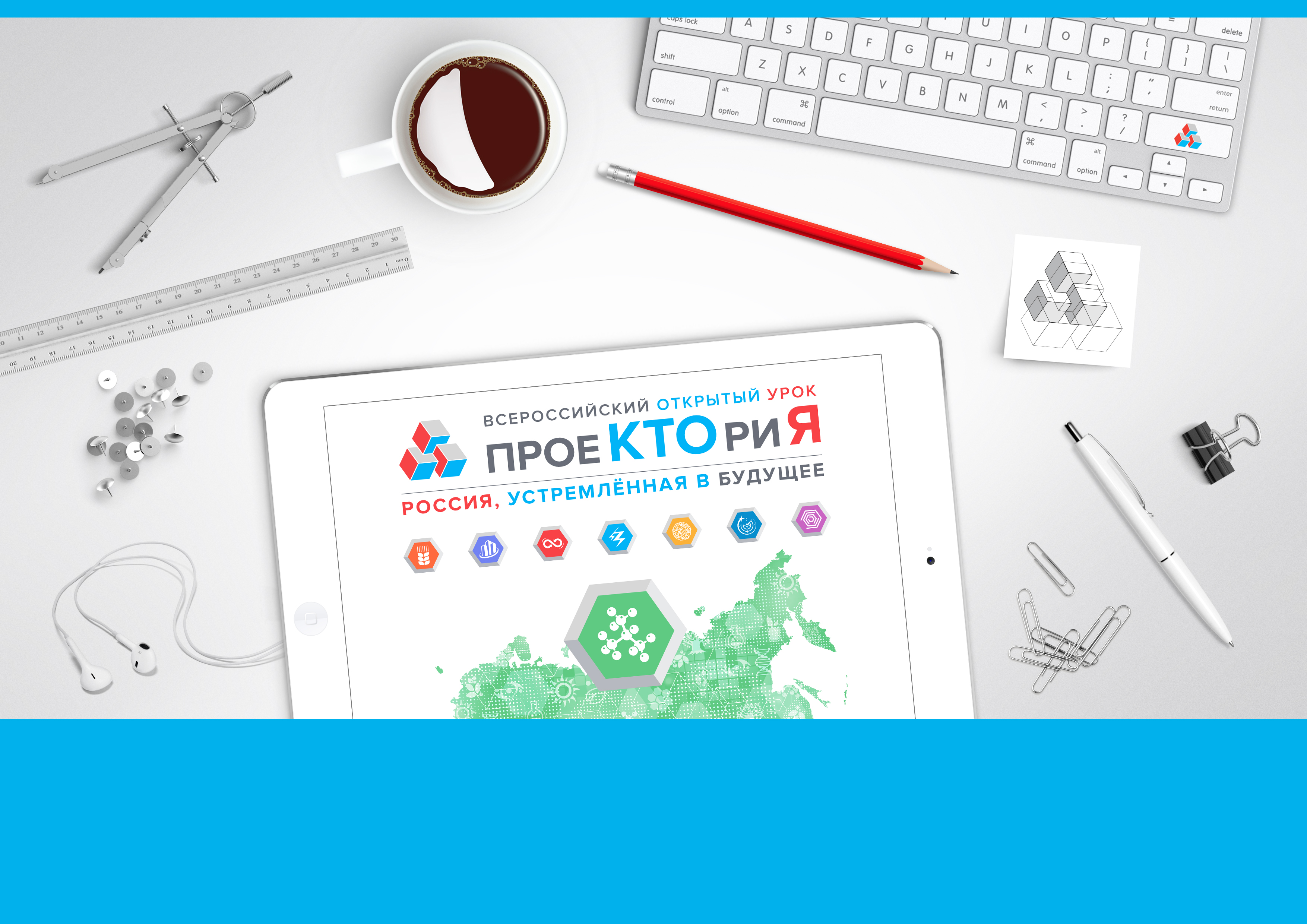 Поиск методов обеспечения антибактериальной активности биоактивных материалов
Разработка концепции проведения шоу дронов
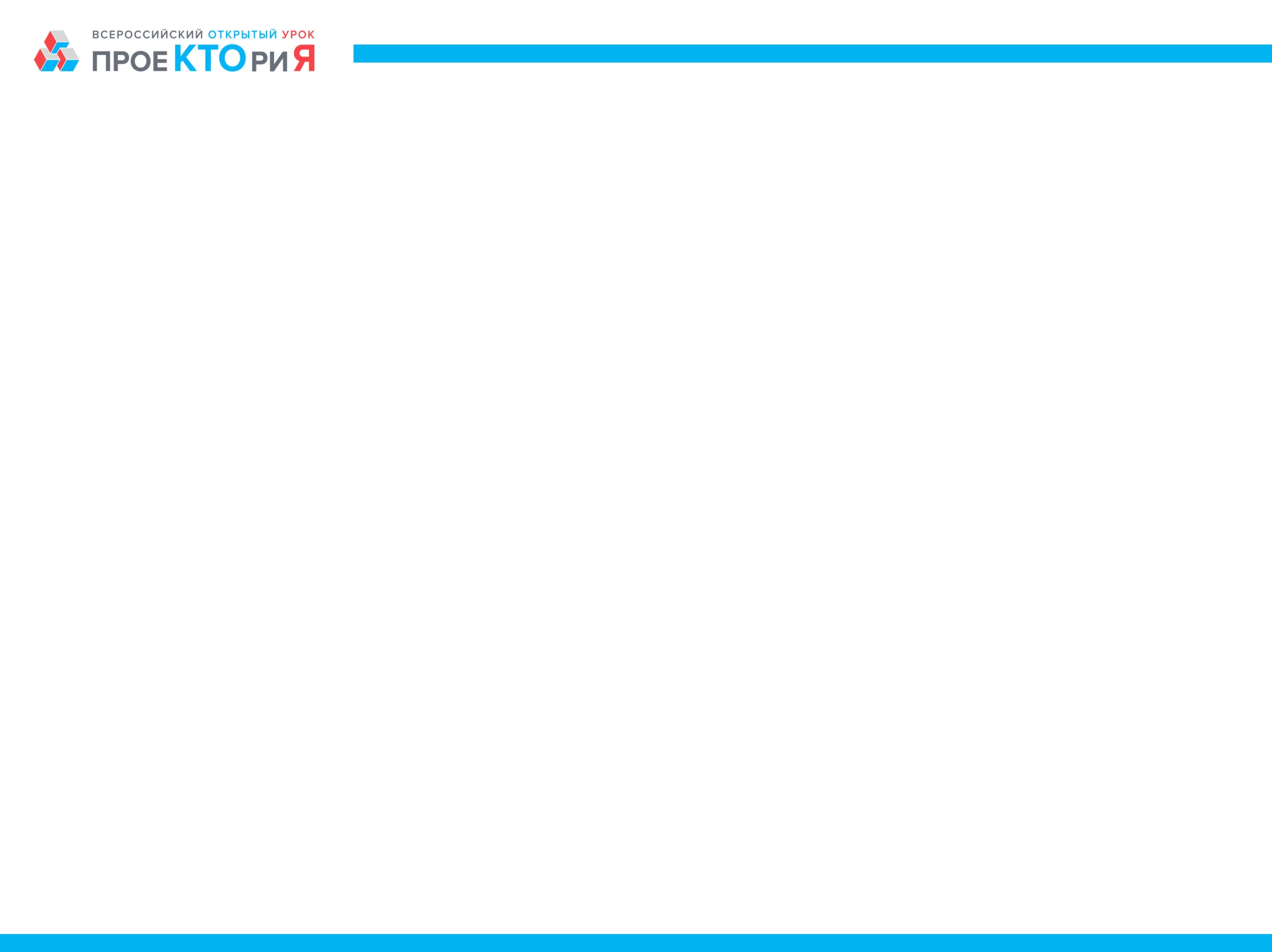 Имплантология является неотъемлемой частью современной медицины. Имплантаты используются в качестве протезов для замены утраченных органов и поврежденных участков ткани. Наиболее распространенный вид - зубные протезы, в мире ежедневно проводятся тысячи операций по их установке. Современный материал имплантата должен отвечать многим требованиям: высокие механические свойства, коррозионная стойкость и биосовместимость. 
Наиболее передовые материалы обладают биоактивностью, это способствует созданию прочного контакта между имплантатом и окружающей тканью. Но, к сожалению, все еще не разработан материал, который бы оптимально сочетал в себе биоактивные и антибактериальные свойства. И это является одной из актуальных задач современного материаловедения.
В процессе решения данного кейса Вам предстоит проанализировать существующие способы придания антибактериальных свойств биоактивным материалам и предложить свой вариант решения этой научной задачи.
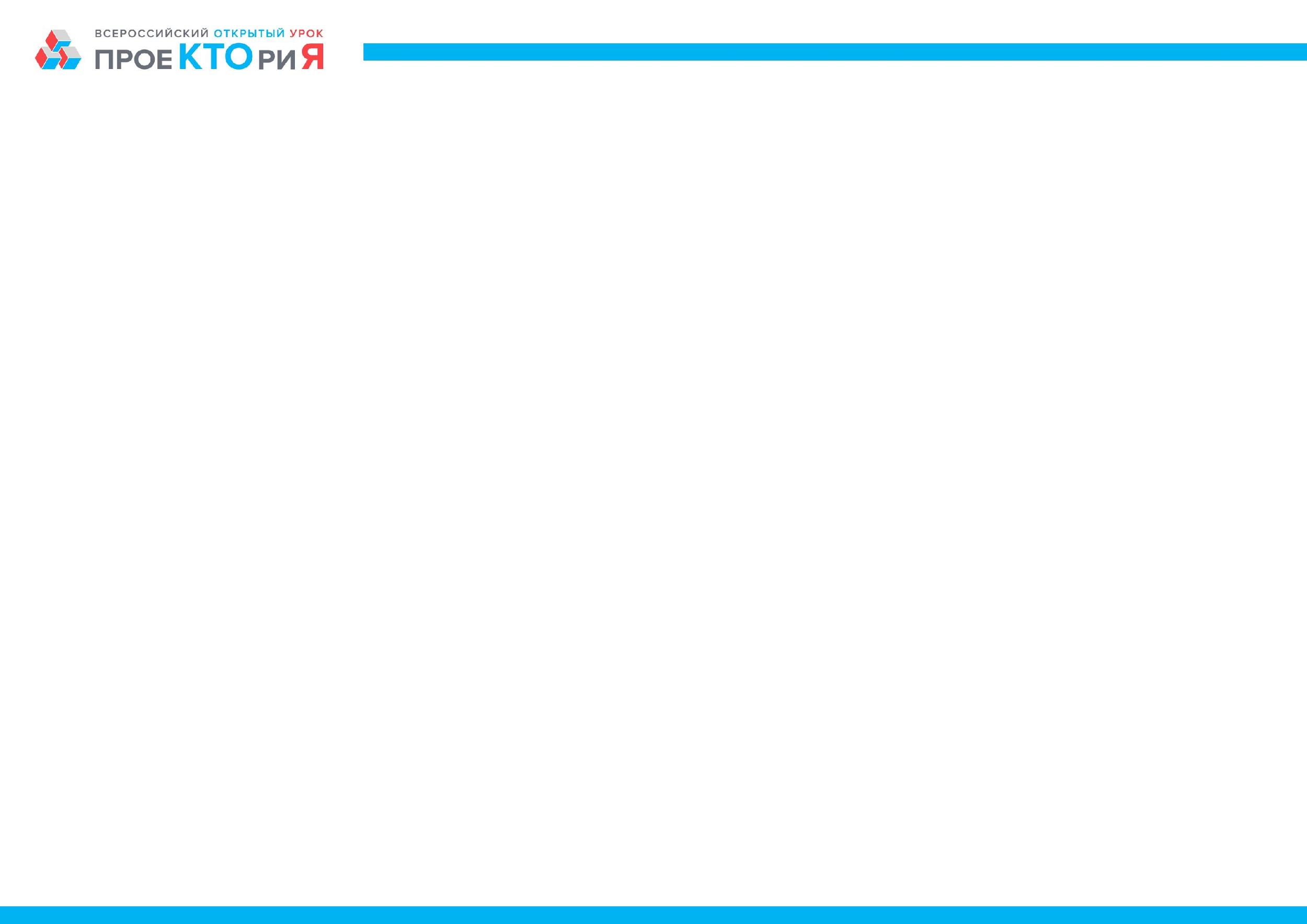 НИТУ «МИСиС» – один из ведущих технических вузов страны. В университете созданы 30 лабораторий мирового уровня и 3 инжиниринговых центра, которые возглавляют ведущие ученые России и мира. Выпускники НИТУ «МИСиС» – это инженеры будущего: нанотехнологи и создатели новых материалов, повелители нейросетей и BigData, биоинженеры и покорители космических недр. Все те, кто завтра будут определять не только векторы развития науки, но и нашу повседневную жизнь. 
Программы двойных дипломов, практики и стажировки в лучших университетах мира и на ведущих предприятиях страны позволяют готовить специалистов мирового уровня. Выпускники находят себя в науке и бизнесе, работают в госкорпорациях, создают инновационные предприятия.
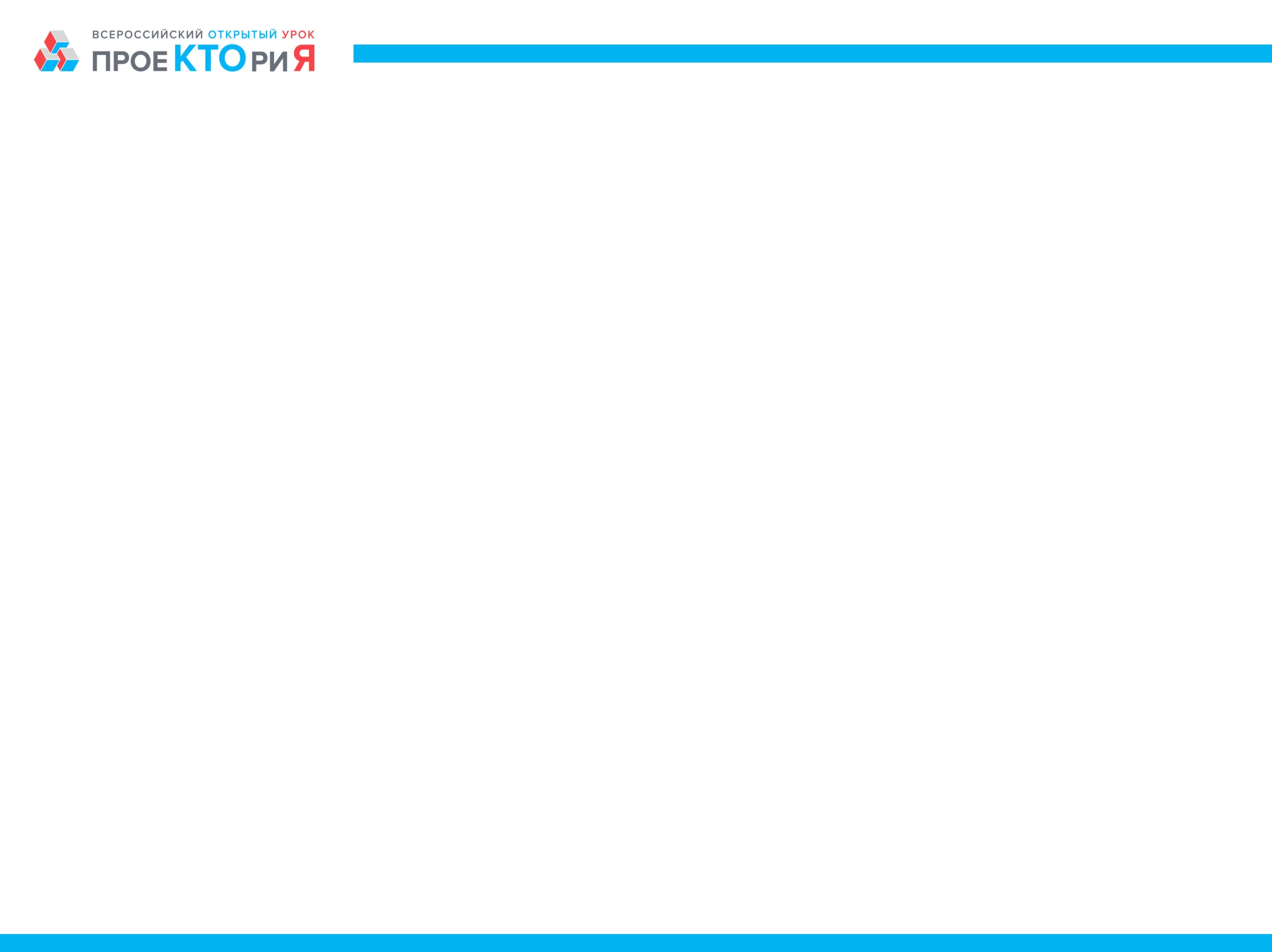 Введение:
В современном мире установка имплантатов стала обычным делом и ежедневно проводится множество операций. Материалы для имплантатов могут быть различными, например, это могут быть классические металлы (Ti, Zr, Co, сталь), стекла, керамика и различные полимеры. Но основным материалом для их изготовления остается титан, так как он обладает хорошей биосовместимою с организмом, то есть он не оказывает негативного воздействия на окружающие ткани и хорошо «приживается». Но так как требования к материалу имплантата постоянно растут, то и титан приходится модифицировать. Для улучшения свойств титановых имплантатов на них часто наносят покрытия. Методы нанесения могут быть различными и влияют на поверхность, структуру и свойства конечного покрытия. 
Биоактивность современных материалов и покрытий обеспечивается за счет наличие в их составе гидроксиапатита (ГАП), который является основной минеральной составляющей костей (около 50 % от общей массы кости) и зубов (96 % в эмали). Несмотря на то, что передовые исследования в медицине и материаловедении обеспечили максимальную безопасность установки имплантатов, до сих пор существует ряд нерешенных проблем. После операции на имплантат адсорбируется множество бактерий из прилегающих тканей. Они образуют плотную пленку, с которой не справляются антибиотики. Это может вызвать возникновение воспалительных реакций и даже отторжение имплантата.
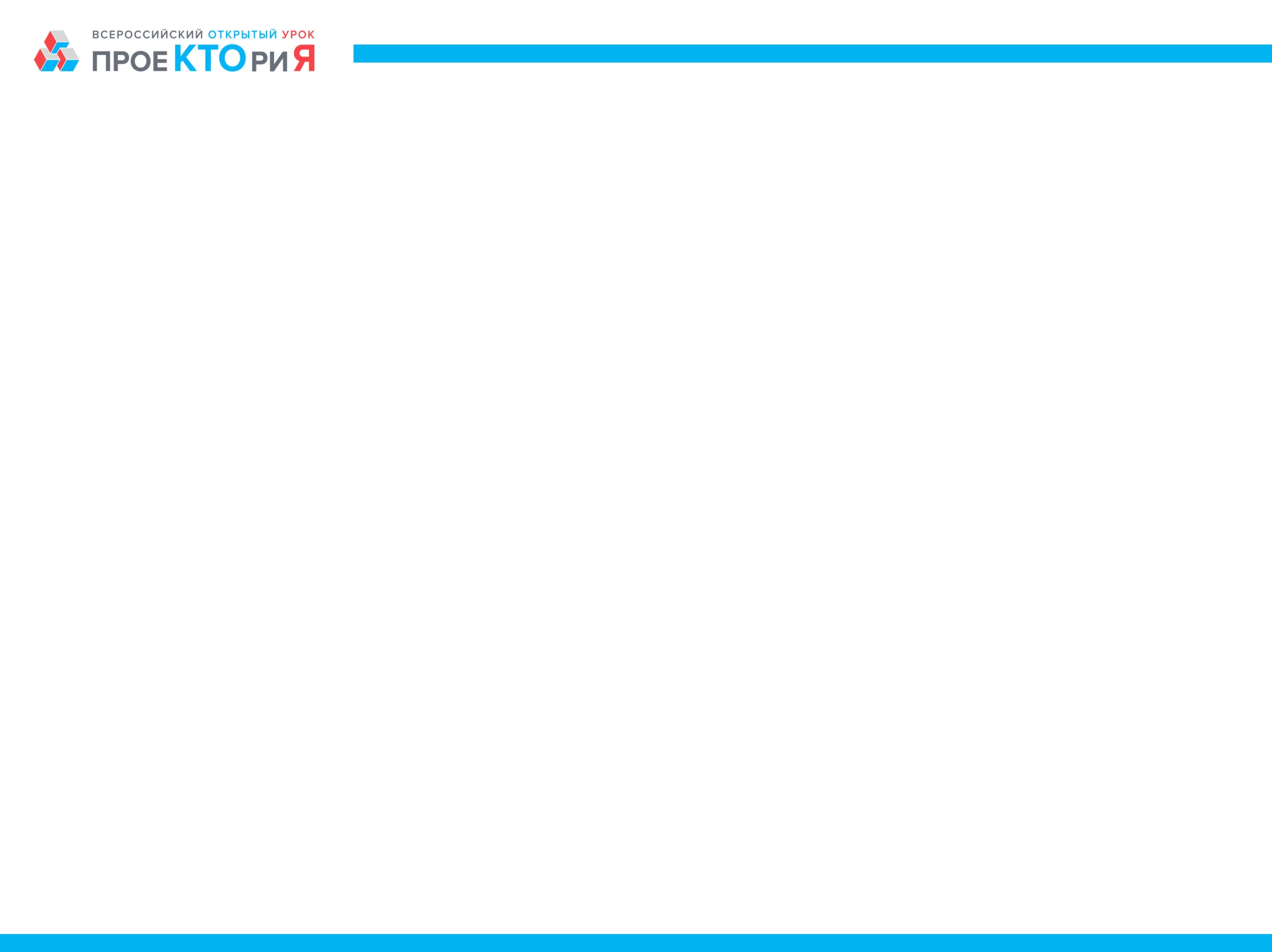 Введение:
Решение этой проблемы самое очевидное – придание материалу антибактериальных свойств, но полученный материал должен сохранять биоактивность, т.е. быть «умным» и воздействовать только на бактерии не влияя на клетки организма.
Существует множество способов обеспечения антибактериальной активности материала. Каждый из них имеет как свои преимущества, так и недостатки. Кроме того конечный эффект зависит от способа получения материала или покрытия. На сегодняшний день не существует оптимальной технологии придания антибактериальных свойств, которая бы удовлетворял всем потребностям и решала все существующие проблемы. 
Поэтому у Вас есть уникальный шанс почувствовать себя передовыми ученными, ведущими поиск решений актуальной проблемы в области материаловедения.
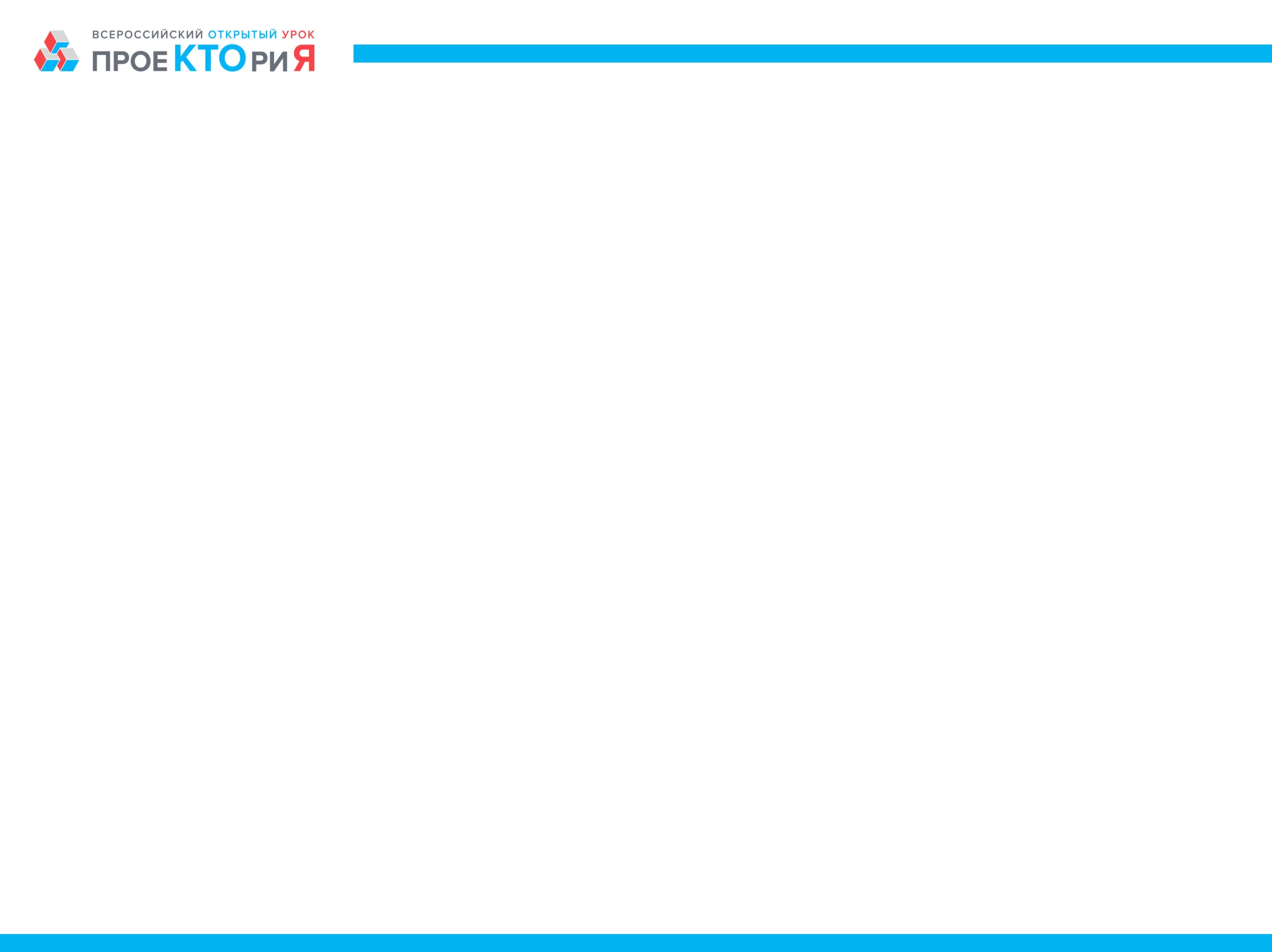 Справочные материалы:
Интеграция имплантата в костную ткань с максимальным совпадением биохимических характеристик – биоактивностью. Биоактивность обеспечивается наличием на поверхности материала соединений схожих с неорганическими составляющими костной ткани, такими как гидроксиапатит (ГА) и трикальцийфосфат (ТКФ). На титановые имплантаты наносятся покрытия, которые улучшают его исходные свойства.  Подобные функции выполняет покрытие TiCaPCON, которое разработано научным коллективом НИТУ «МИСиС». Оно позволяет существенно повысить биоактивность титана, кроме того найдены способы придания антибактериальных свойств данному покрытию (введение серебра) и ведутся работы над новыми решениями.

Биоматериалы, биосовместимость, биодеградация, терминология, определения и классификация (http://bone-surgery.ru/view/biomaterialy_biosovmestimost_biodegradaciya_terminologiya_opredeleniya_i_kl/)
Классификация материалов по взаимодействию с организмом (http://www.ispms.ru/files/Publications/sharkeev_2013/pdf/2_1.pdf)
Антибактериальные свойства ионов серебра (https://ochevidnoe-neveroyatnoe.ru/news/details/105)
Современные биоматериалы (http://www.chem.msu.su/rus/teaching/materials/biomaterials.pdf)
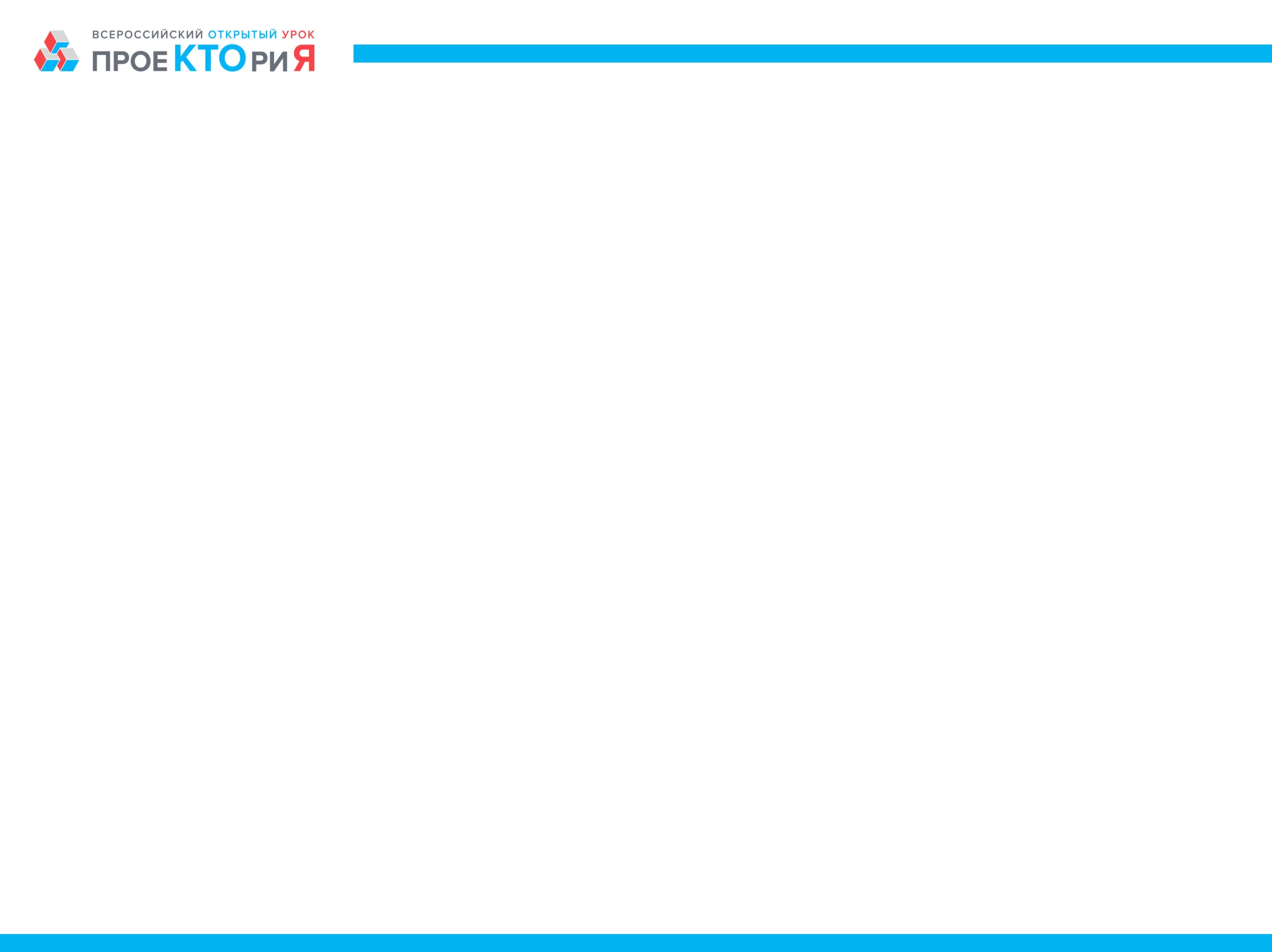 Проектная задача кейса:
Проанализировать существующие способы достижения антибактериальных (бактерицидных) свойств у биоактивных материалов и выделить основные преимущества и недостатки каждого из способов обеспечения антибактериальной активности.
На основе изученных данных предложить свои подходы придания антибактериальных свойств биоактивным материалам.

 
Требования и факты, которые необходимо учесть при решении проектной задачи кейса:
в ходе решения кейса должно быть проанализировано не менее 3 существенно отличающихся способов обеспечения антибактериальной активности;
необходимо рассматривать только те технологии и подходы, которые неоднократно подтвердили свою эффективность против различных бактерий;
решение должно учитывать уровень технологической готовности каждого из способов обеспечения антибактериальной активности.
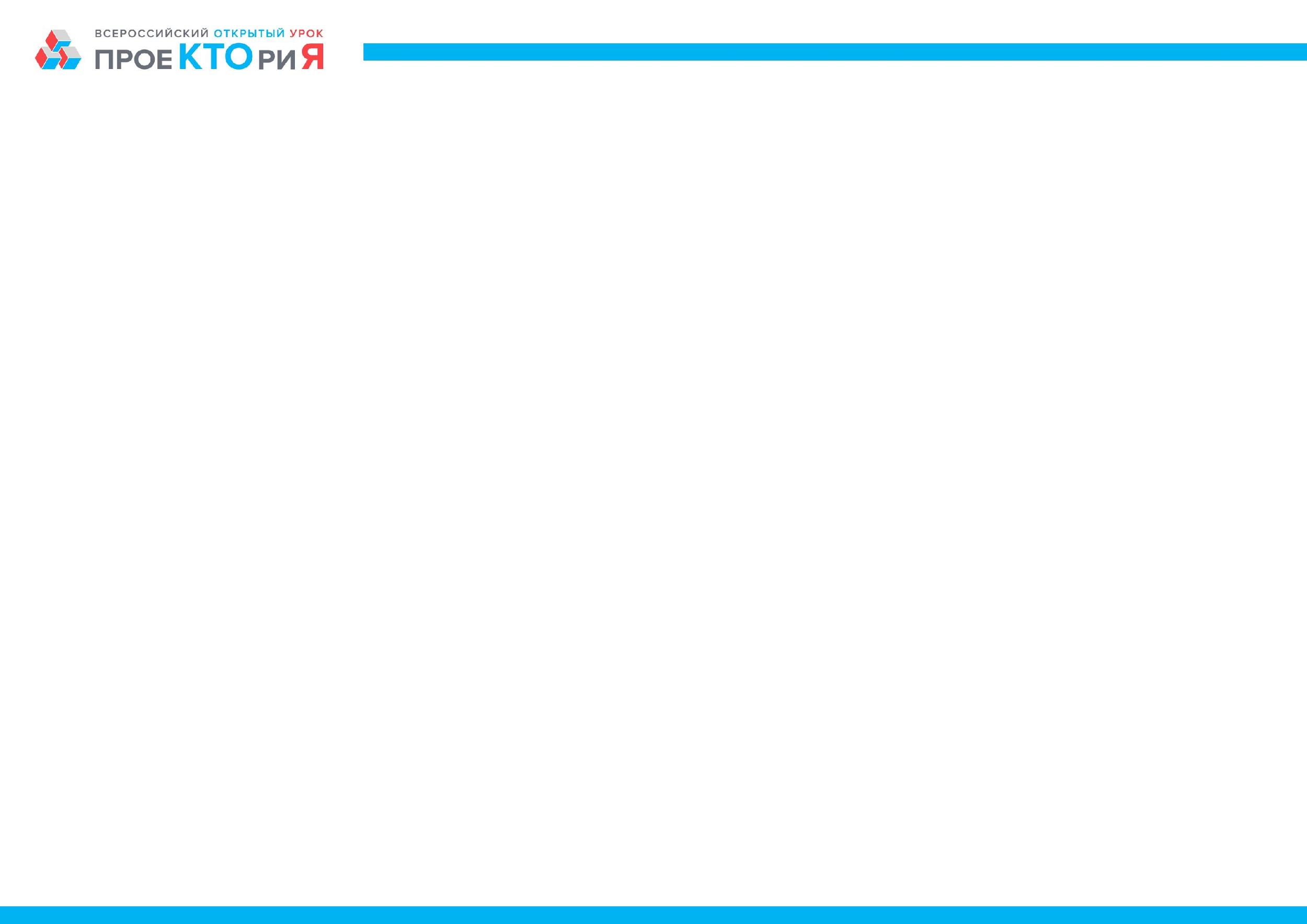 Описание решения:
Вот мы и добрались до описания решения кейса, этот раздел включает в себя 3 блока.
Вам необходимо ответить на вопросы, ответы записывайте сразу в этой же презентации под вопросом. Что делать, если не хватает места? Смело создавайте новое. Главное, не меняйте последовательность слайдов, формулировку вопросов и используйте шрифт Calibri 18-го размера.
Внимательно изучите информацию о компании, проектную задачу и справочные материалы. Помните, что от того, насколько подробно Вы описываете решение, зависит то, насколько успешным будет решение. Удачи!
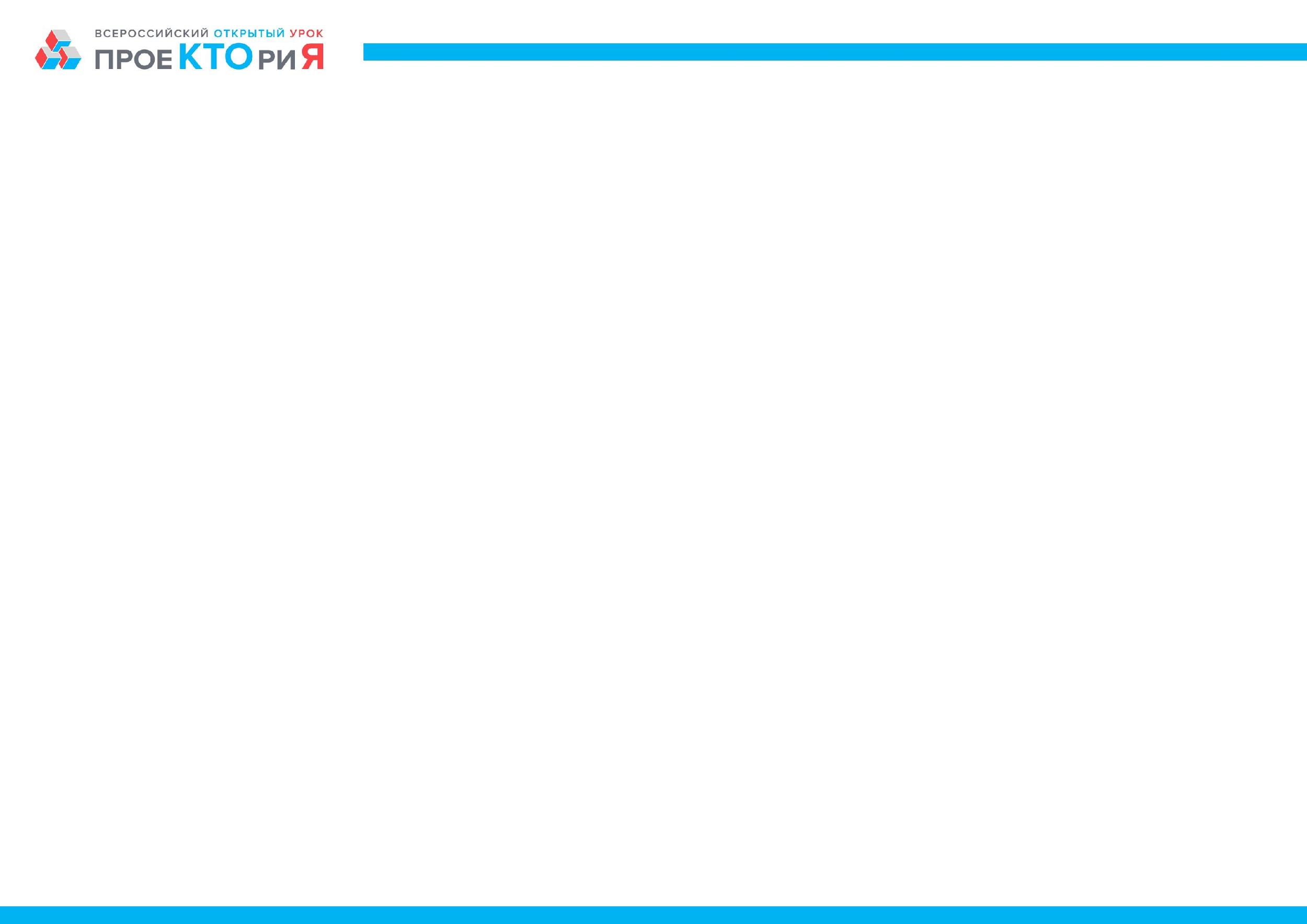 Блок I: «Проверочный вопрос»

Давайте проверим, как вы поняли тему кейса. Ответьте на поставленный вопрос:

Можно ли использовать серебряные наночастицы, у которых отсутствует возможность образовывать ионы, для придания антибактериальных свойств титановым имплантатам? Обоснуйте свой ответ.
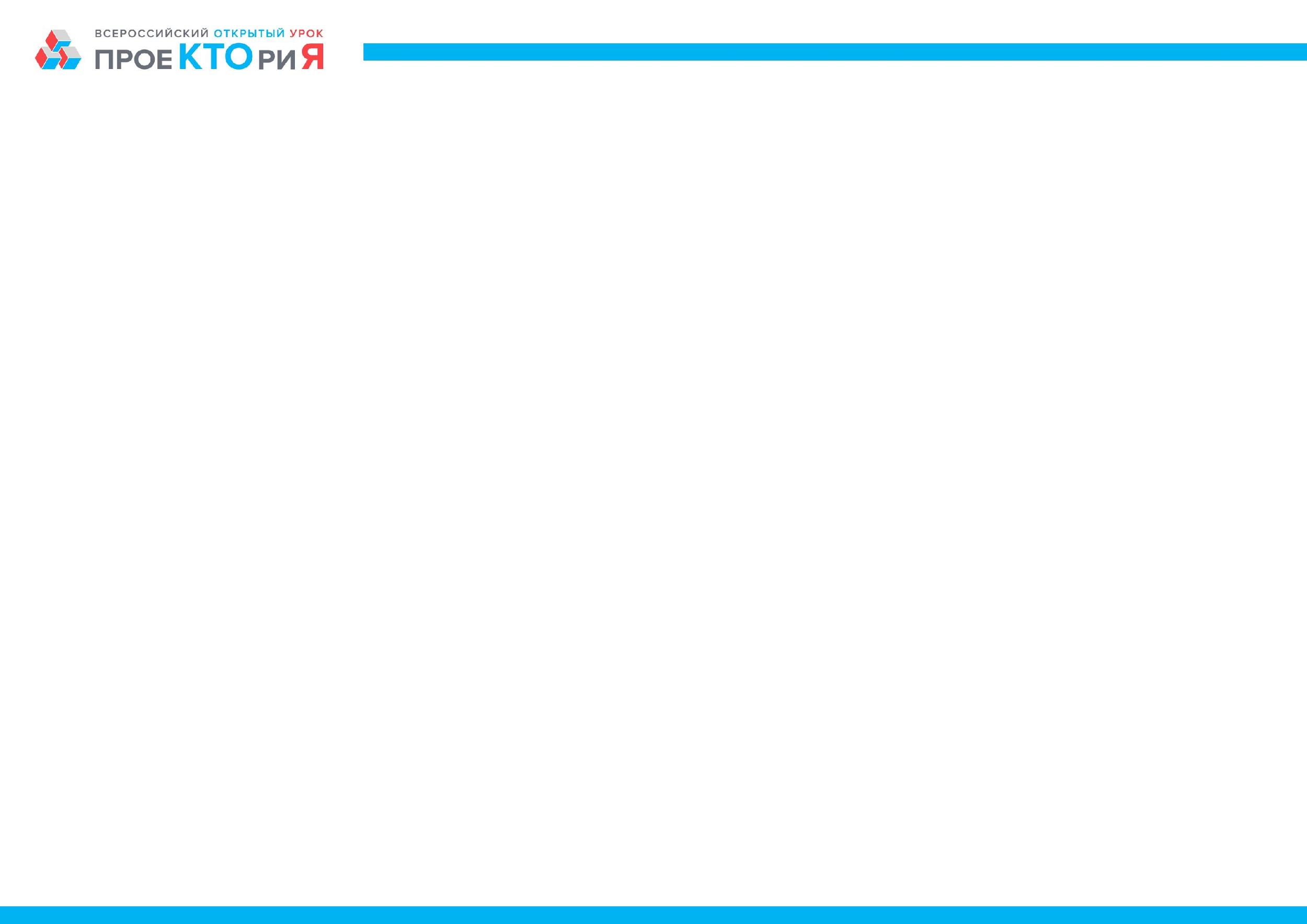 Блок II: «Описание решения кейса»
В этом блоке описывается основное решение кейса. Не забудьте учесть Требования и факты от заказчика кейса.

Найдите и проанализируйте не менее 3-х существующих подходов к обеспечению антибактериальной (бактерицидной) активности биоактивных материалов, неоднократно показавшие свою эффективность, а также приведите примеры институтов и производителей, которые занимаются разработкой в этих направлениях. Не забудьте написать, какие именно походы Вы рассматривали.
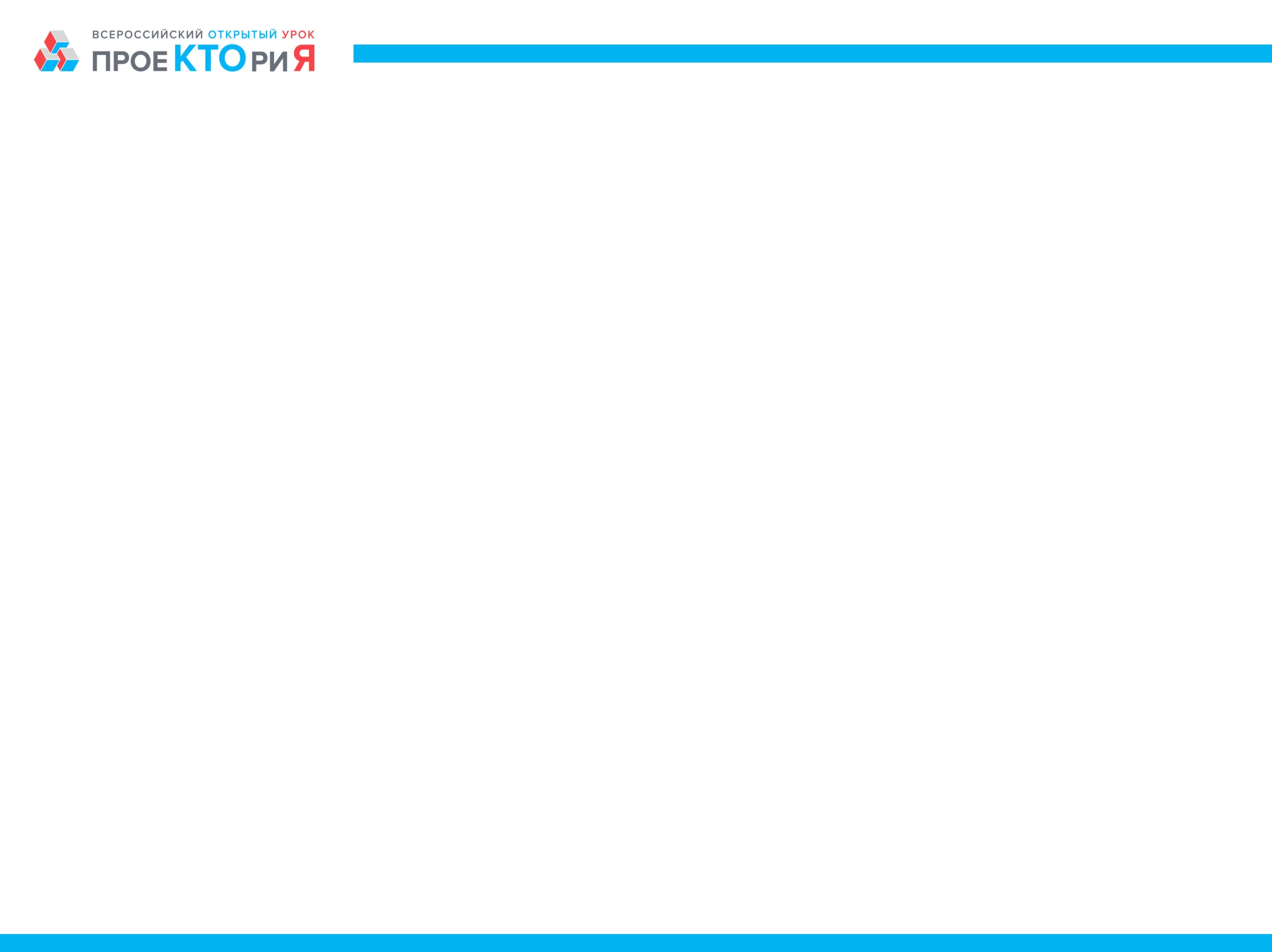 Укажите достоинства и недостатки каждого из рассмотренных методов обеспечения антибактериальной  (бактерицидной) активности.
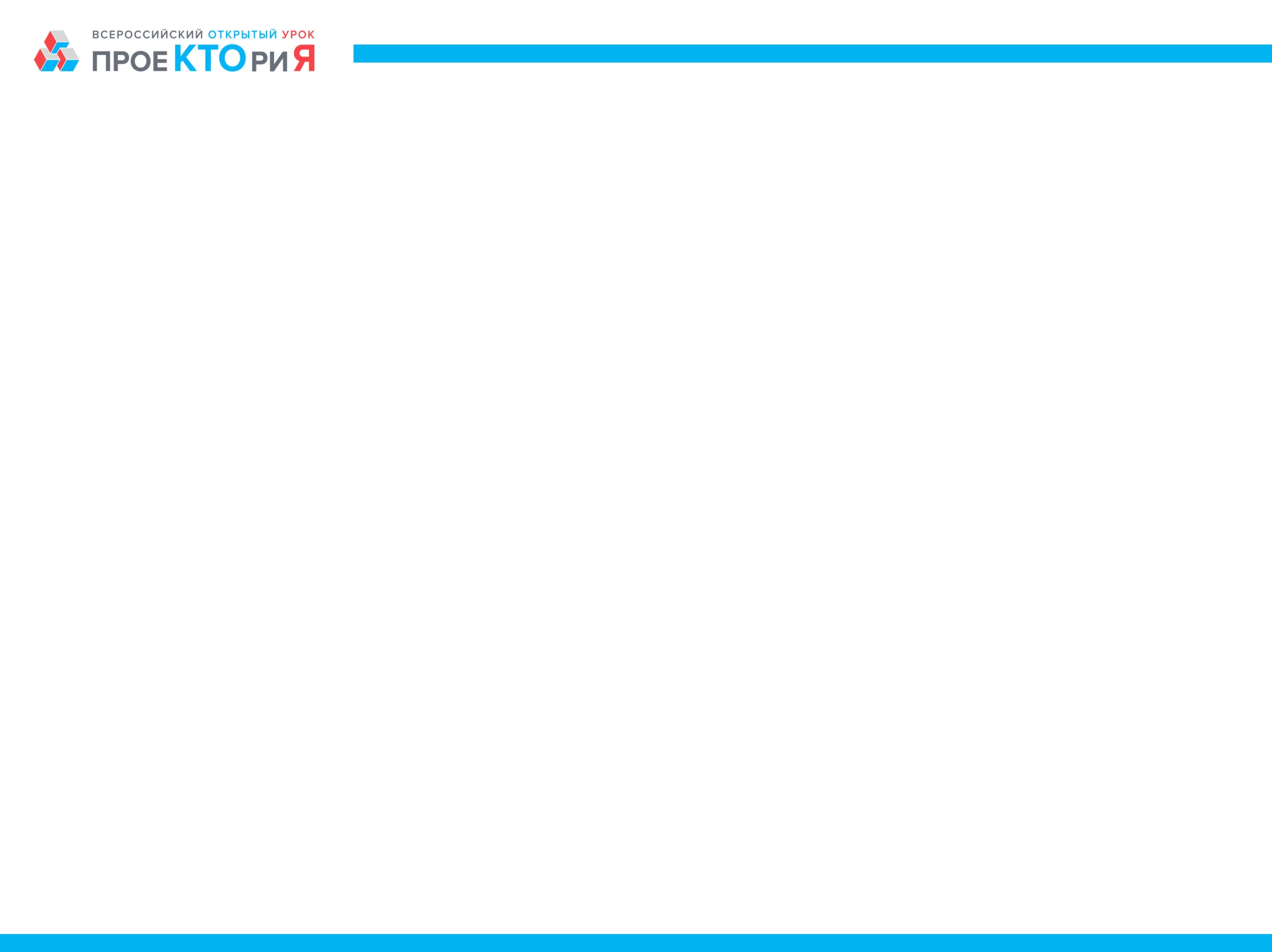 Приведите примеры составов материалов/покрытий и способы их получения для каждого из указанных вами ранее методов придания антибактериальных свойств.
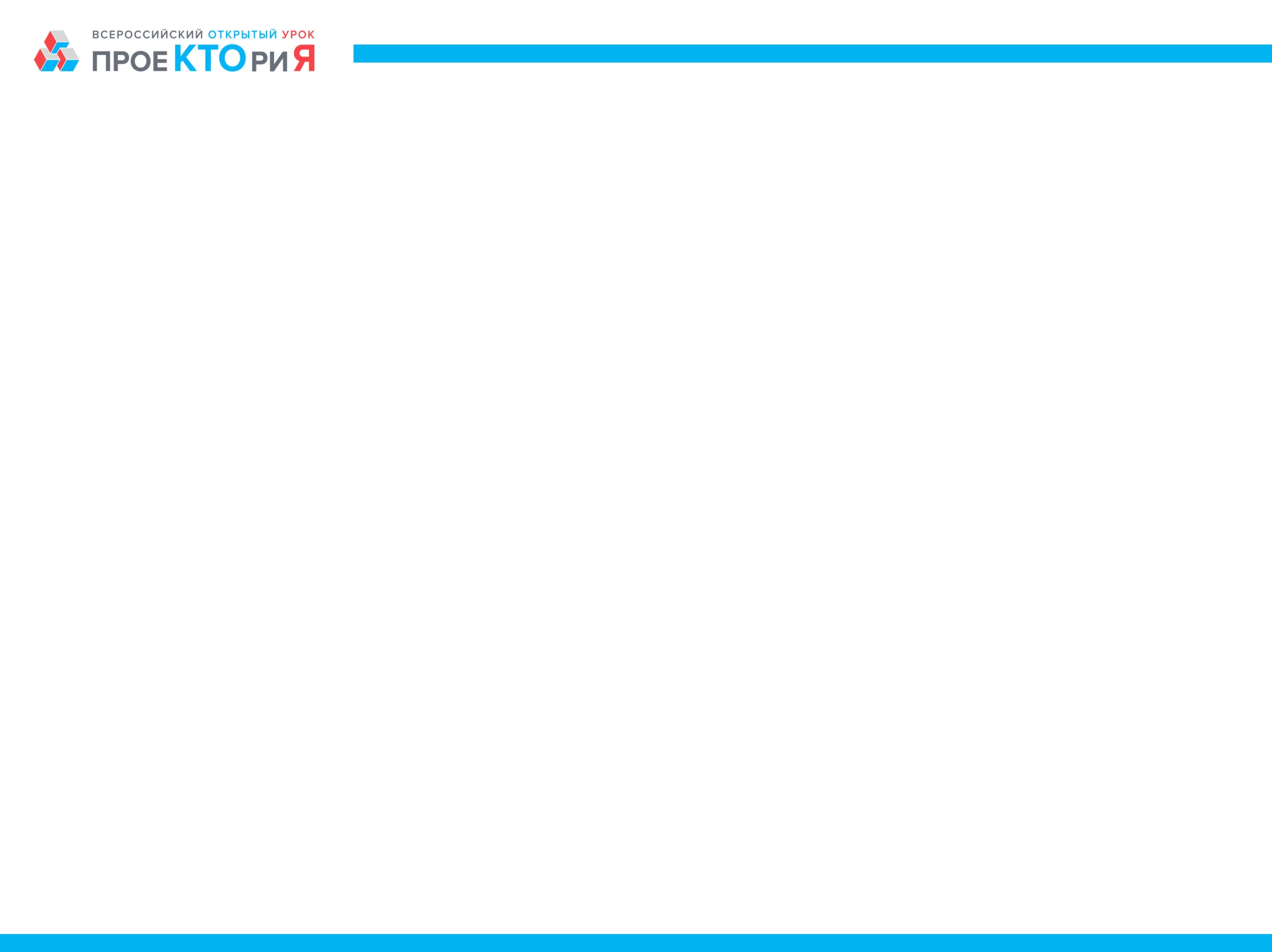 Предложите свой вариант материала, который теоретически будет обладать биоактивными свойствами совместно с антибактериальной  (бактерицидной) активностью, укажите его состав и предложите способ его получения.
(Минимальное количество символов в ответе – 500 знаков, включая пробелы)
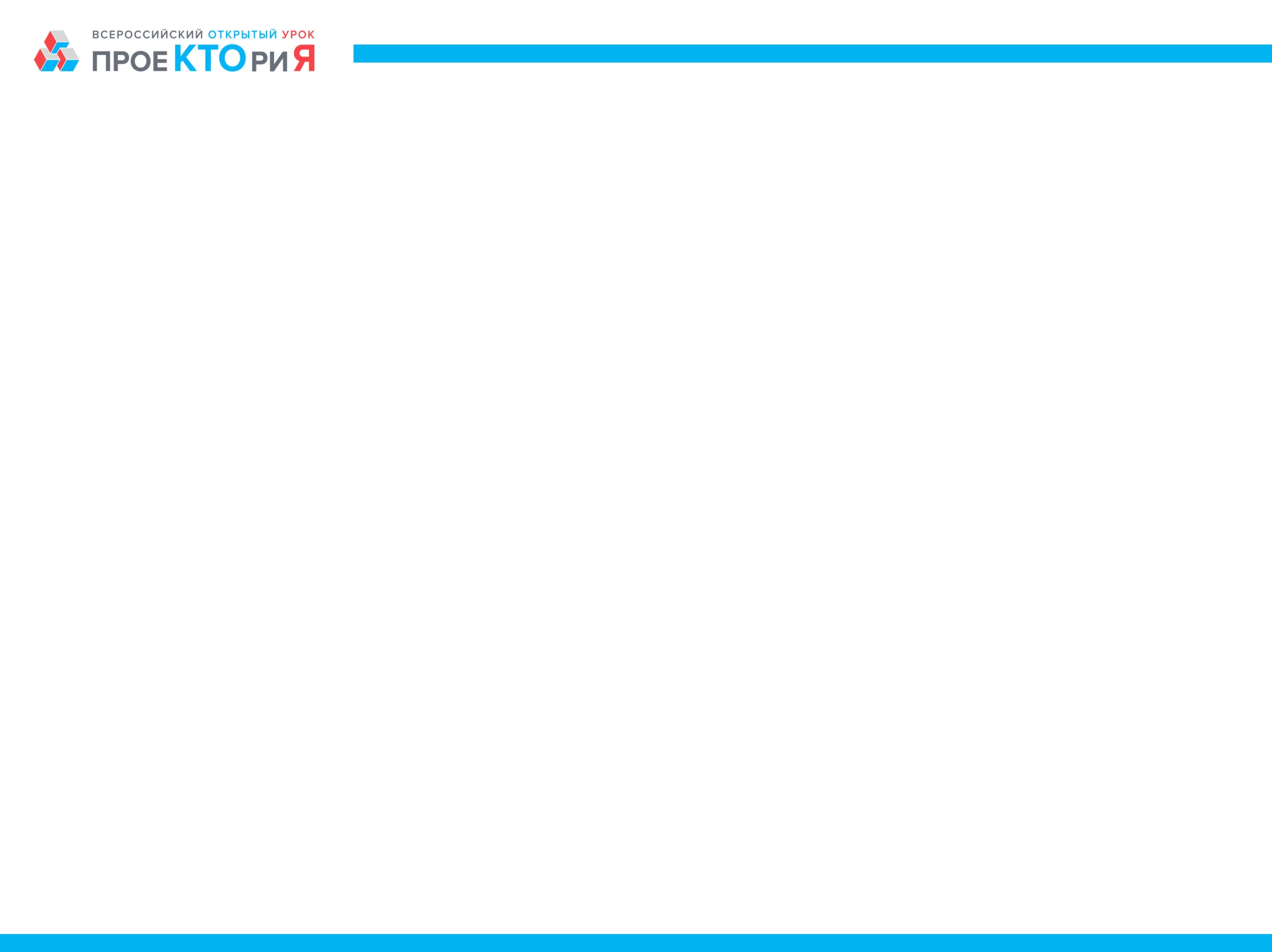 Опишите за счет чего в предложенном вами материале будут достигаться антибактериальные свойства материала. Обоснуйте свой ответ.
(Минимальное количество символов в ответе – 500 знаков, включая пробелы)
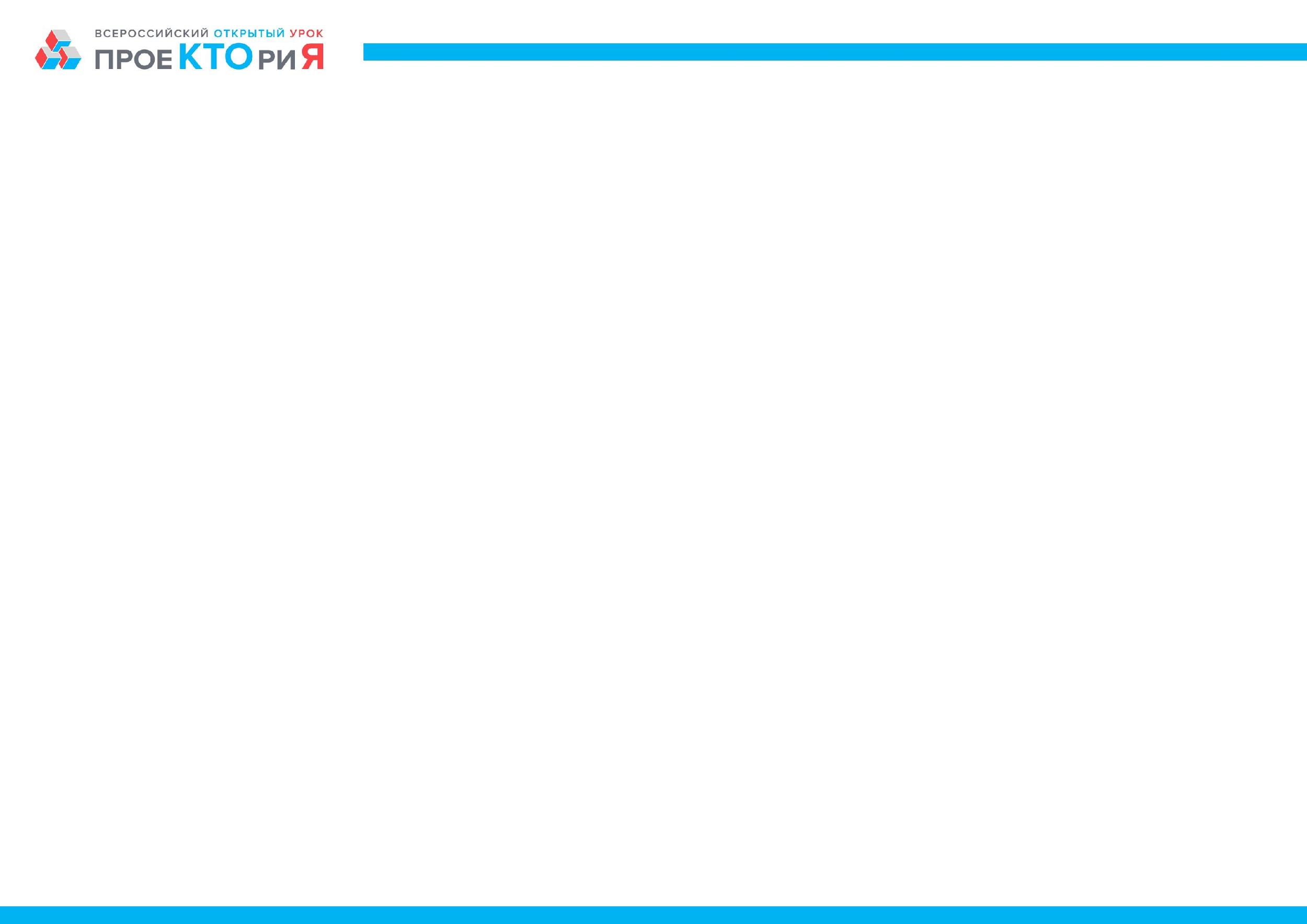 Блок  III: «Техническое задание»

В этом блоке необходимо придумать несколько (от 3 до 5) требований к предлагаемому материалу, которым он должен соответствовать. Укажите типы этих требований (пользовательские, архитектурные и функциональные). Например, износостойкость –пользовательское требование.
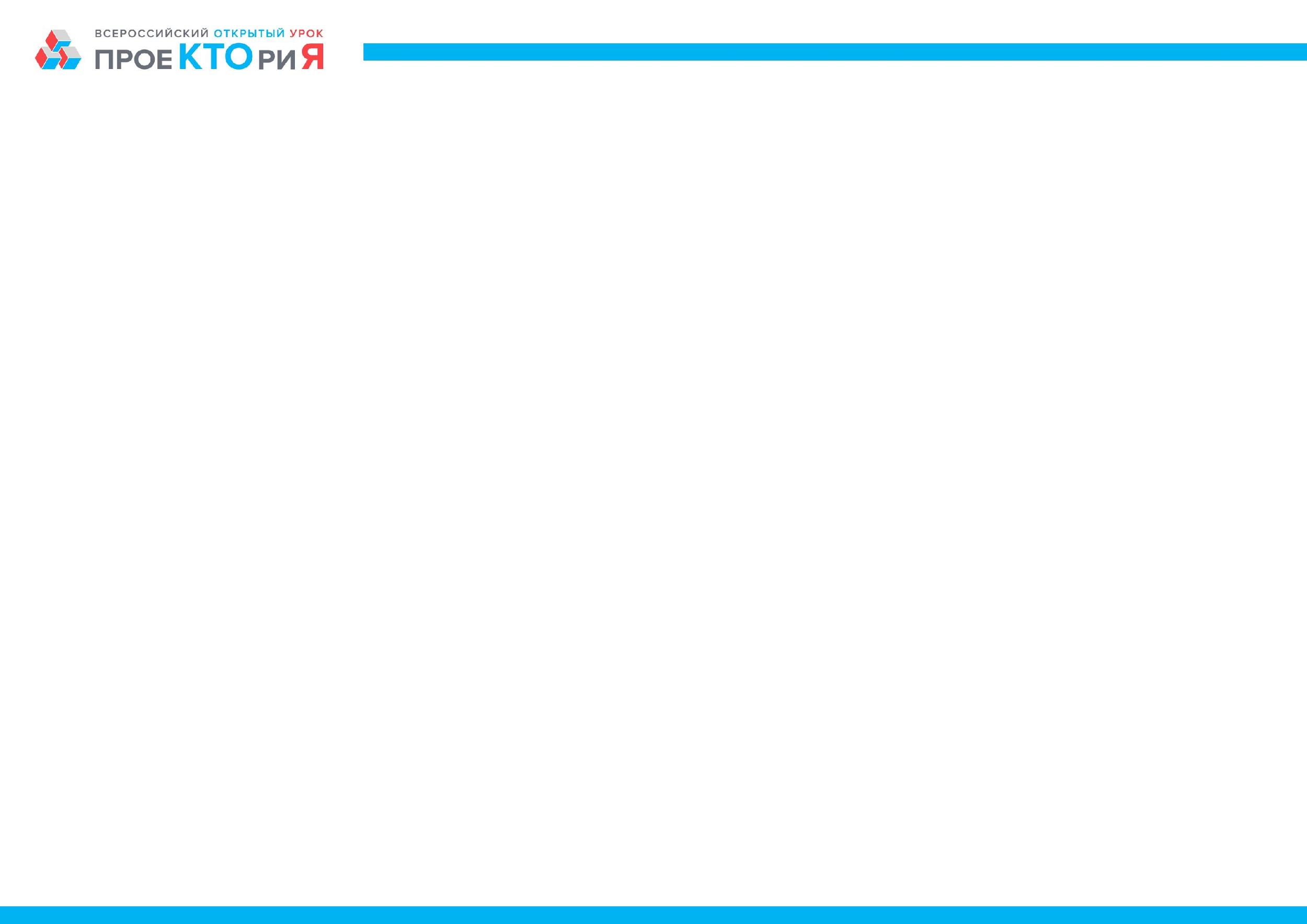 IV Блок “О команде”
Опишите здесь роли и информацию обо всех участниках команды. Максимальное число участников в команде – 6 человек. Под каждого участника создайте свой слайд.
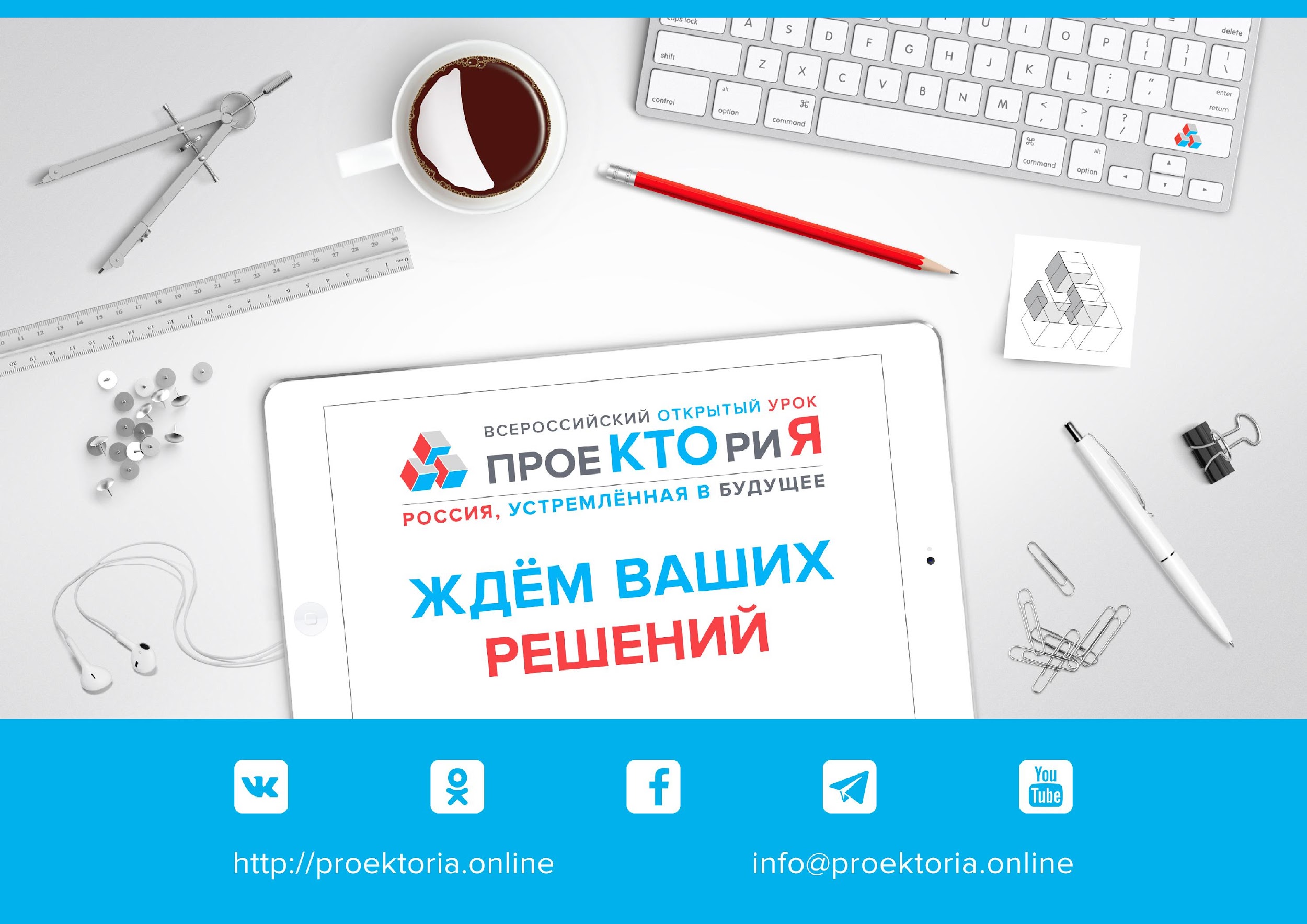